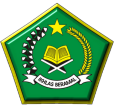 KEBIJAKAN PEMERINTAH PENYELENGGARAAN IBADAH HAJITAHUN 1437H/2016MMANGUPURA,  16 Juli 2016
1
Drs. H. Suhatril
mukadimah
Ibadah haji adalah Rukun Islam kelima yang merupakan kewajiban sekali seumur hidup bagi setiap muslim yang mampu menunaikannya
Penyelenggaraan ibadah haji adalah rangkaian kegiatan pengelolaan pelaksanaan ibadah haji yang meliputi pembinaan, pelayanan dan perlindungan terhadap jemaah haji
Penyelenggaraan ibadah haji bertujuan untuk memberikan pembinaan, pelayanan dan perlindungan  yang sebaik-baiknya bagi jemaah haji, sehingga jemaah haji dapat menunaikan ibadahnya sesuai ketentuan ajaran Islam
2
Tiga pilar pokok penyelenggaraan ibadah haji
Pembinaan ibadah haji adalah serangkaian kegiatan yang meliputi penyuluhan dan pembimbingan bagi jemaah haji
Pelayanan ibadah haji adalah serangkaian kegiatan yang meliputi penyiapan dan pelayanan administrasi, dokumen, akomodasi, transportasi, katering, kesehatan dan hal-hal lain yang diperlukan bagi jemaah haji 
Perlindungan ibadah haji adalah serangkaian kegiatan yang meliputi aspek keselamatan, keamanan, asuransi dan hal-hal lain untuk memberikan perlindungan bagi jemaah haji
3
PENDAFTARAN JEMAAH HAJI
Dibuka sepanjang tahun dengan menerapkan prinsip (first come first served). 
Tempat pendaftaran calon jemaah haji reguler di Kantor Kemenag Kabupaten/Kota, dengan melakukan penyetoran awal sebesar Rp.25.000.000,- melalui BPS-BPIH yang ditunjuk dan tersambung secara online dengan Siskohat. 
Sampai dengan saat ini Kankemenag yang sudah online di seluruh Indonesia sebanyak 461 Kabupaten/Kota dari 469 Kankemenag. ADAPUN PENDAFTARAN HAJI KHUSUS DI 16 KANWIL KEMENAG PROVINSI
4
PROBLEMATIKA PENDAFTARAN
TERJADI BEBERAPA KASUS DI LAPANGAN, BAHKAN HAL SEPERTI INI CENDERUNG TERJADI SETIAP TAHUN, YAITU CJH MEMPERCAYAKAN KEPADA SESEORANG/KBIH MENYERAHKAN SEJUMLAH UANG UNTUK SETORAN AWAL, NAMUN TIDAK DISETORKAN KE BPS-BPIH,  SEHINGGA CJH TERSEBUT BATAL BERANGKAT (TERTIPU). 
PENDAFTARAN HAJI TDK DISERTAI DENGAN DOKUMEN YG BENAR (ASLI TAPI PALSU), SEPERTI TERJADI DI LAMPUNG BEBERAPA TAHUN YG LALU, jawa tengah, DAN PADA TAHUN 2014  TERJADI DI JAWA TIMUR (KOTA Surabaya dan Kab Sidoarjo) DAN JAWA BARAT (KABUPATEN sukabumi)
Terkait dg hal ini, perlu meningkatkan volume sosialisasi kepada masyarakat  untuk meminimalisir terjadinya kasus seperti ini dan perlu juga meningkatkan koordinasi dengan instansi/ lembaga terkait.
5
BESARAN DAN DASAR PENETAPAN KUOTA
Kuota haji Indonesia mengacu kepada Keputusan KKT OKI tahun 1987  di Amman, Yordania yang memutuskan 1/1000 (satu perseribu) dari jumlah penduduk Muslim suatu negara
Kuota asal haji Indonesia sebanyak 211.000 orang, terdiri atas  194.000 untuk jamaah haji biasa dan 17.000 untuk jamaah haji khusus;
Kuota haji reguler dibagi habis untuk seluruh provinsi secara proporsional menggunakan rumusan 1/1000 dari penduduk Muslim DI masing-masing propinsi.
Sejak tahun 2013, karena kebijakan Pemerintah Arab Saudi berkaitan dengan perluasan area thawaf dan rehab Masjidil Haram, kuota SELURUH NEGARA, TERMASUK Indonesia dikurangi sebesar 20% menjadi 168.800 orang, terdiri atas jemaah haji reguler 155.200 dan jemaah haji khusus 13.600
6
KUOTA HAJI REGULER
7
RENCANA PELUNASAN TAHUN 2016
PENGISIAN KUOTA SEBANYAK 155.200 + 7.760 = 162.960, DILAKSANAKAN dalam tahapAN SBB :
	Tahap I  
	Tahap II 
	Pasca Pelunasan Tahap II
8
PELUNASAN TAHAP I
Belum pernah menunaikan ibadah haji;
Telah berusia 18 tahun atau sudah menikah, terhitung pada tanggal 30 Agustus 2016 (awal pemberangkatan);
Jemaah lunas tunda tahun 1434H/2013M dan 1435H/2014M serta gagal system tahun 1435H/2014M;
Jemaah haji nomor porsi berikutnya yang masuk daftar tunggu sebanyak 5% dari jumlah kuota provinsi ATAU KAB/KOTA
9
KETENTUAN   5 %
Jemaah tersebut memiliki status cadangan yang baru bisa diberangkatkan bilamana terdapat sisa kuota pada tahap I dan II;
Jemaah status cadangan harus membuat surat pernyataan bahwa yang bersangkutan tidak melakukan tuntutan bilamana tidak diberangkatkan tahun ini YG DISEBABKAN kuota telah habis;
APABILA jemaah tersebut belum dapat diberangkatkan pada tahun 1437 H/2016 M, maka menjadi prioritas pemberangkatan pada tahun BERIKUTNYA (1438H/2017M), dengan pembayaran besaran BPIH menyesuaikan dengan besaran tahun 1437H/2016M.
10
PELUNASAN TAHAP II
Jemaah nomor porsi yang masuk pada tahap I, NAMUN pada saat proses pelunasan mengalami kegagalan sistem, yaitu:
jemaah yang mengalami kegagalan proses pelunasan di BPS-BPIH akibat gangguan jaringan siskohat/BPS-BPIH;
Jemaah yang seharusnya berhak masuk di Tahap I, namun tidak masuk karena kesalahan Siskohat;
jemaah yang tidak melunasi dikarenakan petugas Kankemenag atau BPS-BPIH TIDAK DAPAT menghubungi akibat hambatan komunikasi atau geografis.
Jemaah haji yang nomor porsinya telah masuk alokasi kuota tahun 1437H/2016M yang sudah berstatus haji;
11
PELUNASAN TAHAP II - LANJUTAN
Jemaah haji lanjut usia dengan minimal usia 75 tahun YANG telah memiliki nomor porsi dan terdaftar sekurang-kurangnya sampai dengan tanggal 1 Januari 2014. Jemaah lansia dapat didampingi oleh pendamping dengan ketentuan :
jemaah udzur mengajukan permohonan kepada Kankemenag Kab/Kota, telah dilakukan verifikasi berkas, dan dibuatkan surat usulan ke Kanwil dan Kanwil ke Ditjen PHU;
mempunyai hubungan keluarga yaitu istri, suami, orang tua, anak kandung, kakak kandung, atau adik kandung, yang dibuktikan dengan kartu keluarga, akta nikah, akta kelahiran yang relevan dengan jemaah haji lanjut usia TERSEBUT.
nomor porsi pendamping sudah terdaftar sekurang-kurangnya sejak tanggal 1 Januari 2012.
jemaah haji yang mendaftar dalam satu provinsi yang sama dengan jemaah Lansia.
12
PELUNASAN TAHAP II - LANJUTAN
Jemaah haji yang memahrami suami atau istri dan anak atau orang tua dengan ketentuan:
Jemaah mengajukan permohonan kepada Kankemenag Kab/Kota, dilakukan verifikasi berkas, dan dibuatkan surat usulan kepada Kanwil dan Kanwil menyampaikan ke Ditjen PHU;
dibuktikan dengan akta nikah (suami/istri) dan akta kelahiran atau kartu keluarga (anak/orang tua).
nomor porsi yang dimahrami sudah melakukan pelunasan BPIH.
nomor porsi yang memahrami sudah terdaftar sekurang-kurangnya sejak tanggal 1 Januari 2012.
jemaah yang memahrami mendaftar dalam satu provinsi yang sama dengan yang dimahrami.
13
PASCA PELUNASAN TAHAP II
Jika setelah dilakukan pelunasan sampai Tahap II masih ada sisa kuota, maka diisi oleh jemaah haji yang berstatus cadangan yang sudah melunasi
14
TUGAS KANWIL DAN KEMENAG
Melakukan verifikasi terhadap data jemaah estimasi berangkat tahun 1437H/2016M berikut cadangan 5% yang telah dikirimkan oleh Subdit Pendaftaran;
Mengirimkan kembali data hasil verifikasi kepada Subdit Pendaftaran;
Mengumumkan estimasi jemaah haji reguler yang berhak berangkat di Kankemenag KAB/KOTA.
15
PEMBINAAN JEMAAH HAJI
PADA TAHUN 2016, biMBINGAN MANASIK HAJI DILAKUKAN SEBANYAK 10 KALI, 8 KALI DI KUA DAN 2 KALI DI KANKEMENAG KAB/KOTA.
Mengakomodir pembimbing Kbih melalui Tim Petugas Haji Daerah (TPHD) yang diusulkan oleh gubernur.
16
PENERBITAN PASPOR BAGI JAMAAH HAJI
Pengurusan Penerbitan paspor ke Kantor Imigrasi dilakukan secara kolektif oleh Kementerian Agama Kab/Kota serta memaksimalkan layanan penerbitan paspor mobile pada daerah-daerah yang jarak tempuhnya jauh dari Kantor Imigrasi, namun demikian calon jemaah haji diperkenankan untuk mengurus penerbitan paspor secara mandiri.
Biaya penerbitan paspor terlebih dahulu dibayar oleh masing-masing calon jemaah haji sebesar Rp.360.000,- dan akan mendapatkan  penggantian di embarkasi saat penerimaan living cost, paspor yang berhak mendapatkan penggantian adalah yang dibuat sejak 1 Januari 2016 dan dilengkapi dengan menunjukkan Bukti Setor Lunas BPIH Tahun 1437H/2016M dan menyerahkan copy-nya.
17
PENGAMANAN PASPOR JEMAAH HAJI
perlu dilakukan pengamanan paspor, khususnya lembar ID (halaman-2) dengan beberapa langkah sebagai berikut :
Memberikan sampul pada paspor dan sampul ini bisa digunakan untuk menyimpan foto, DAPIH, menempel stiker  dan atau nominatif.
Bila tidak memungkinkan untuk memberi sampul, maka lembar ID (halaman-2) jangan di-steples, ditipe-ex, ditempel stiker, foto atau hal-hal lainnya yang bisa merusak lembar ID. 
Kerusakan dan kotoran sedikit pada lembar ID akan berpengaruh pada  MRTD (machine readable travel document)
18
SERAGAM BATIK HAJI
Seluruh jemaah tetap menggunakan pakaian seragam batik jemaah haji sebagaimana tahun lalu, wajib dipakai saat keberangkatan, selama berada di Arab Saudi dan saat kepulangan ke tanah air.
Pengadaan kain ihram, mukena dan bahan pakaian seragam batik jemaah sepenuhnya dilaksanakan oleh BPs-bpih.
Pendistribusian seragam batik, kain ihram dan mukena dilakukan oleh masing-masing BPS-BPIH saat melakukan pelunasan BPIH, dengan ketentuan: calon jemaah haji wanita mendapatkan bahan batik dan mukena, sedangkan calon jemaah haji pria mendapatkan bahan batik dan kain ihram
19
PELAYANAN DI ASRAMA HAJI
Peningkatan kualitas dan kuantitas menu katering jemaah haji di Asrama Haji dengan melakukan rasionalisasi alokasi pagu penyediaan konsumsi sesuai kebutuhan per-wilayah yang mengacu pada Standar Biaya Umum (SBU).
biaya penyediaan konsumsi di Asrama Haji pada BPIH Tahun 1437H/2016M dari semula Rp.90.000,- per-jemaah menjadi Rp.100.000,- per-jemaah.
Biaya akomodasi jemaah di asrama haji untuk tahun 1437h/2016 m menjadi rp.100.000,- per jemaah untuk asrama haji milik pemerintah daerah dan rp.50.000,- per jemaah untuk asrama haji yang milik kemenag.
20
Perlindungan jemaah haji
Pada tahun 2016, jemaah haji dan petugas haji seluruhnya dilindungi oleh asuransi jiwa dan kecelakaan diri dengan premi sebesar Rp.100.000,- sedangkan tahun sebelumnya sebesar rp.50.000,- per jemaah.
21
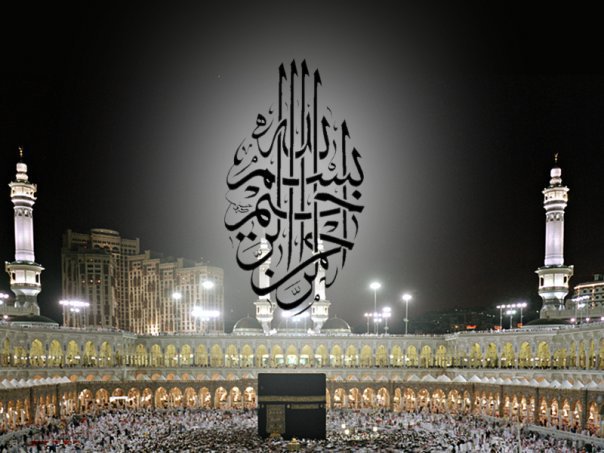 Terima Kasih 
& 
Wassalam
22